Об итогах месячника по проверке качества моторных топлив в Республике Татарстан
Автозаправочные станции и нефтебазы Республики Татарстан
ГБУ «Управление рационального использования ТЭР» отобрано  и  испытано проб всего:
на 518 объектах, в том числе:
- на 507 АЗС, что составляет 75% от действующих АЗС;
- на 11 нефтебазах, что составляет 37% от действующих.
Отобрано всего:
1031 проба моторных топлив, в том числе 
- 845 бензинов;
- 186 дизельного топлива.
Все отобранные пробы испытаны и по результатам их испытаний выявлено, что 43 пробы, т.е. 4,2%, не соответствуют по отдельным показателям  качества требованиям ГОСТ.
В том числе:
- По бензинам - 12 проб, что составляет 1,4 % от испытанных проб бензина. 
- По дизельному топливу - 31 проба, что составляет 16,7% от испытанных проб дизельного топлива.
Сведения об основных показателях несоответствия моторных топлив, выявленных в период месячника 
с 14.11.2011г. по 14.12.2011г.
Автомобильные бензины (12 случаев)
Дизельное топливо (31 случай)
Перечень объектов, на которых выявлено моторное топливо, не соответствующее по отдельным  показателям качества требованиям ГОСТов, в период «месячника по качеству» 
с 14 ноября по 14 декабря 2011 г.
Общие сведения о результатах испытаний отобранных проб моторных топлив на автозаправочных станциях и нефтебазах Республики Татарстан 
в период «месячника по качеству» с  14 ноября по 14 декабря  2011 г.
Информация о результатах в период "месячников по качеству", по субъектам нефтепродуктообеспечения Республики Татарстан
Сведения о результатах испытаний отобранных проб моторных топлив на автозаправочных станциях и нефтебазах Республики Татарстан в период "месячника"с  22 ноября по 22 декабря 2010 г.
Перечень объектов, на которых неоднократно выявлено моторное топливо, 
не соответствующее по отдельным показателям качества требованиям ГОСТов 
в период "месячников по качеству" с 2008 г. по 2011 г.
Общие результаты деятельности  по  контролю 
качества нефтепродуктов за 11 месяцев 2011 г.
данные по отбору проб и проведению их испытаний по  Госзаказу, отдельным договорам, 
в период «месячника по качеству», обращениям потребителей (жалобы), Прокуратуры РТ, МВД по РТ
[Speaker Notes: Госзаказ МинЭ+договора]
Динамика выявления некачественных нефтепродуктов* по годам
* Указанные цифры получены по результатам отборов проб нефтепродуктов, проведенных только  ГБУ «Управление рационального использования ТЭР» (2005 –11 месяцев 2011 г.) и их лабораторных испытаний.
Максимальные розничные цены на автомобильный бензин Нормаль-80 (А-80) 
по Приволжскому Федеральному округу на 16 декабря 2011 г.
Уровни цен в ПФО:
I – 25,90 – 2
II – 25,70 – 1
III – 25,60 – 1
IV – 25,20 – 1
V – 25,10 – 1
VI – 25,00 – 1 (РТ)
VII – 24,90 – 1
VIII – 24,80 – 1
IX – 24,60 – 2
X – 24,40 – 1 
XI – 24,00 – 1
XII – 23,60 – 1
Средняя цена – 24,95 руб./литр
Стоимость 1 литра бензина  (руб./литр)
Примечание: График подготовлен по материалам, представленным по телефону операторами автозаправочных станций
Максимальные розничные цены на автомобильный бензин Регуляр-92 (АИ-92) 
по Приволжскому Федеральному округу на 16 декабря  2011 г.
Уровни цен в ПФО:
I – 28,50 – 1
II – 27,20 – 1
III – 27,10 – 1
IV – 26,95 – 1
V – 26,90 – 3 (РТ)
VI  – 26,80 – 1
VII – 26,50 – 2
VIII – 26,20 – 2
IX – 26,10 – 1
X – 25,80 – 1
Средняя цена – 26,75 руб./литр
Стоимость 1 литра бензина  (руб./литр)
Примечание: График подготовлен по материалам, представленным по телефону операторами автозаправочных станций
Максимальные розничные цены на автомобильный бензин Премиум-95 (АИ-95) 
по Приволжскому Федеральному округу на 16 декабря 2011 г.
Уровни цен в ПФО:
I – 29,95 – 1
II – 29,90 – 1
III – 29,50 – 1
IV– 29,45 – 1
V – 29,15 – 1
VI – 29,10 – 1
VII – 28,75 – 1
VIII – 28,70 – 2 (РТ)
IX –28,50 – 1
X – 28,40 – 2
XI – 27,95 – 1
XII – 27,70 - 1
Средняя цена – 28,87 руб./литр
Стоимость 1 литра бензина  (руб./литр)
Примечание: График подготовлен по материалам, представленным по телефону операторами автозаправочных станций
Максимальные розничные цены на дизельное топливо (зимнее)
по Приволжскому Федеральному округу на 16 декабря 2011 г.
Уровни цен в ПФО:
I – 31,90 – 1
II – 31,50 – 1
III – 31,40 – 1
IV – 29,10 – 1
V – 29,00 – 2
VI – 28,90 – 1
VII – 28,75 – 1 
VIII – 28,70 – 2 (РТ)
IX – 28,45 – 1
X – 27,90 – 1
XI – 27,10 – 2
Средняя цена – 29,11 руб./литр
Стоимость 1 литра диз.топлива  (руб./литр)
Примечание: График подготовлен по материалам, представленным по телефону операторами автозаправочных станций
Динамика изменения средних максимальных розничных цен на автобензин А-80 
в Республике Татарстан и Приволжском Федеральном округе 
за период с 2010г. по 15 декабря 2011г.
Средняя максимальная  розничная цена на автобензин 
А-80 по ПФО
Розничная цена (руб./л)
Динамика изменения средних максимальных розничных цен на автобензин АИ-92 
в Республике Татарстан и Приволжском Федеральном округе   
за период с 2010г. по 15 декабря 2011г.
Средняя  максимальная розничная цена на автобензин 
АИ-92 по ПФО
Розничная цена (руб./л)
Динамика изменения средних максимальных розничных цен на автобензин АИ-95 
в Республике Татарстан и Приволжском Федеральном округе   
за период с 2010г. по 15 декабря 2011г.
Розничная цена (руб./л)
Динамика изменения средних максимальных розничных цен на дизельное топливо
в Республике Татарстан и Приволжском Федеральном округе   
за период с 2010 г. по 15 декабря 2011г.
Средняя  максимальная розничная цена на дизтопливо по ПФО
Розничная цена (руб./л)
Об изменении максимальных розничных цен в Республике Татарстан в 2010г.
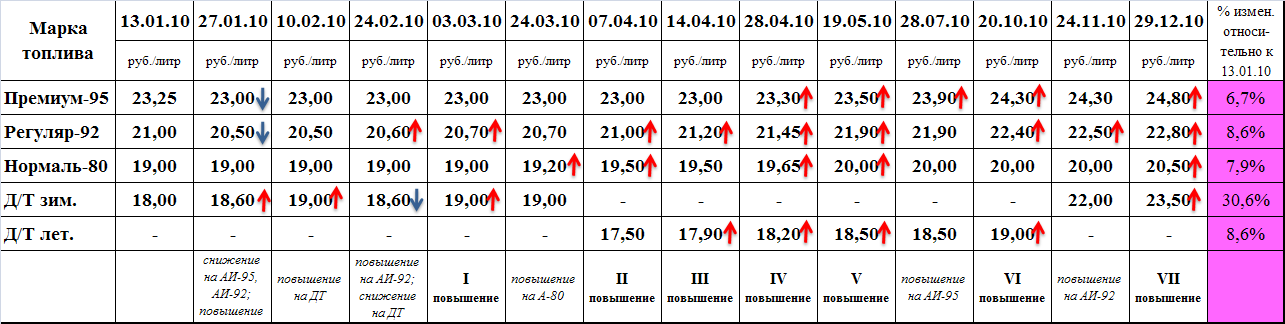 Об изменении максимальных розничных цен в Республике Татарстан в 2011г.
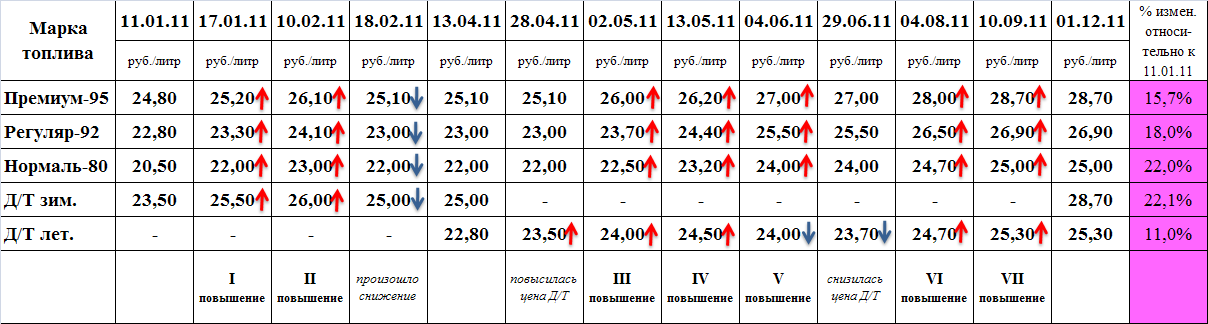 Об итогах месячника по проверке качества моторных топлив в Республике Татарстан
Динамика изменения оптовых и розничных цен 
на автобензин Нормаль-80 (А-76) за период с 2010 г. по 15 декабря 2011 г.
Динамика изменения оптовых и розничных цен 
на автобензин Регуляр-92 (Аи-92) за период с 2010 г. по 15 декабря 2011 г.
Динамика изменения оптовых и розничных цен 
на автобензин Премиум -95 (Аи-95) за период с 2010 г. по 15 декабря 2011 г.
Динамика изменения оптовых и розничных цен 
на дизельное топливо за период с 2010 г. по 15 декабря 2011 г.